17 December 2020
Hairdressing, barbering and beauty therapy
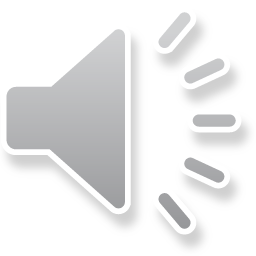 Example 1: Hairdressing, barbering and beauty therapy
Work placement: Explores the possibility of using the following to create a profile of achievement
traineeships
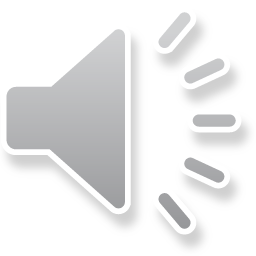 Example 2: Hairdressing and beauty therapy
Work placement: Explores the possibility of using the following to create a profile of achievement
traineeships
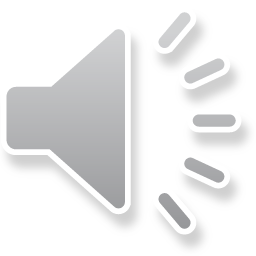 Example 3: Hairdressing
Work placement: Explores the possibility of using the following to create a profile of achievement
traineeships
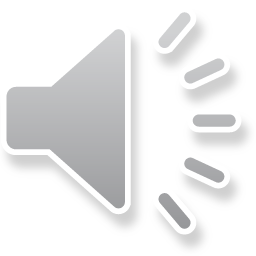 Example 4: Beauty Therapy
Work placement: Explores the possibility of using the following to create a profile of achievement
traineeships
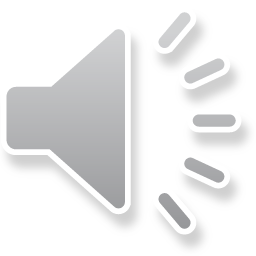 Example 5: Nails
Work placement: Explores the possibility of using the following to create a profile of achievement
traineeships
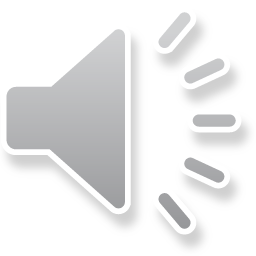 Example 6: Make-up
Work placement: Explores the possibility of using the following to create a profile of achievement
traineeships
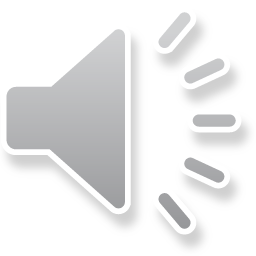 Funding examples
19+  funding
16-19  funding
For AEB-funded traineeships, the ESFA may apply a job outcome payment, depending on the type of programme being delivered.

During 2020-21, there is a £1000 employer incentive for each trainee taken on, up to a maximum of 10 trainees per employer
Funding amounts depend on the number of hours the programme contains, when agreed between the provider, employer and learner.
traineeships
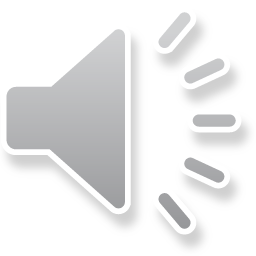 Examples of programme resources
traineeships
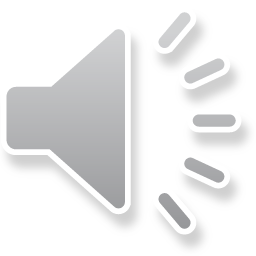